Infectious Diseases
Prof Keith Neal
Mortality
One in eight of all deaths
Mainly respiratory
Pneumonia, influenza
Cancers
Stomach, head and neck, cervix, liver, oesophageal
Digestive disease
Ulcers, liver
Measles
Confirmed measles cases in West Midlands
Uptake of MMR1 and MMR2
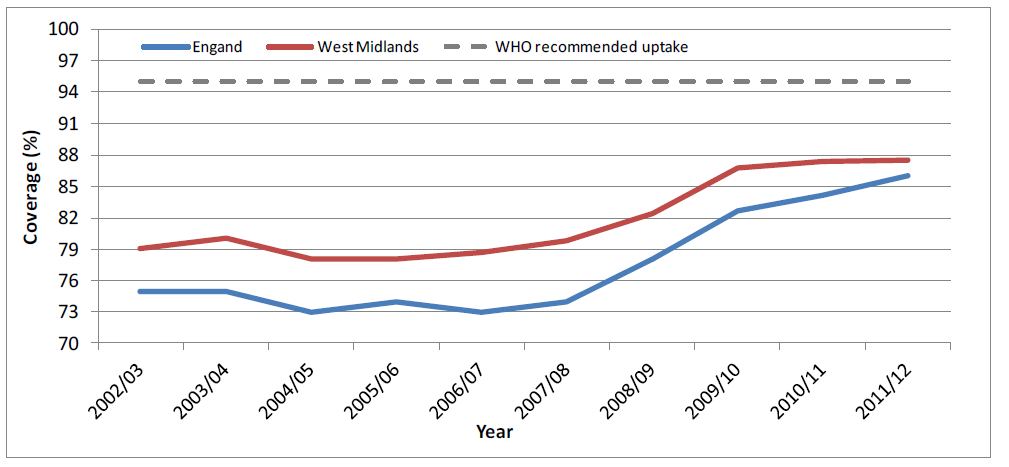 Pertussis
Confirmed pertussis cases in the West Midlands
Rate per 100,000 confirmed Pertussis cases; 2012 Jan to Oct
TB
TB rates per 100,000 by PCT
TB in West Midlands – 2002 - 2011
Selected TB clusters in West Midlands
HIV
West Midlands residents receiving care for HIV by age group
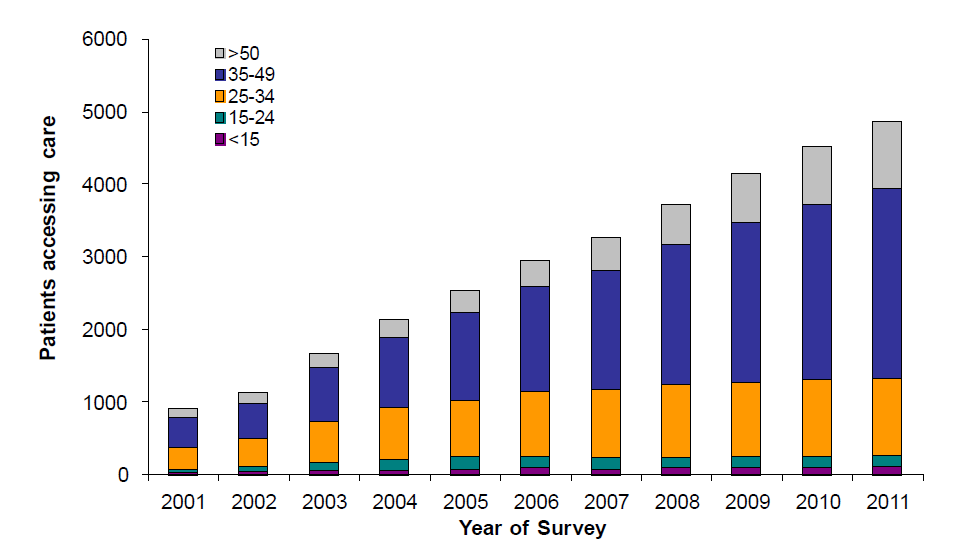 STIs
STIs – Chlamydia diagnoses in West Midlands GUM clinics: 1996 to 2010
Males
Females
Hepatitis C
Summary
Measles is preventable
Pertussis – pregnant women vaccine programme
TB – typing systems helping control strategies
HIV – new cases occurring in high risk groups
STIs – totally resistant gonorrhoea and HPV vaccine will have major benefits
Hepatitis C – described as a ticking time bomb